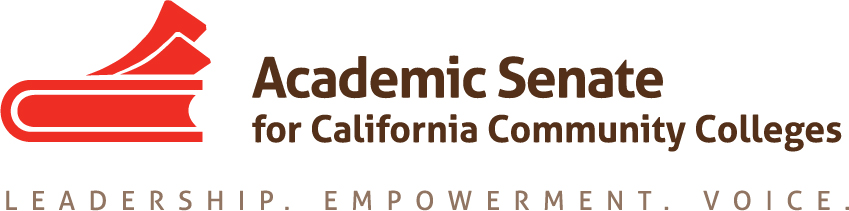 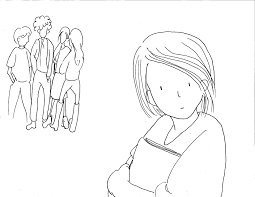 Disenfranchised Students—Where Are We Now?
Dolores Cornejo, Fullerton College
Ginni May, ASCCC North Representative, Sacramento City College

ASCCC Academic Academy
October 7-8, 2016
[Speaker Notes: Ginni]
Overview
Resolution 20.01 F14—Developing a System Plan for Serving Disenfranchised Students; http://asccc.org/resolutions/developing-system-plan-serving-disenfranchised-students

February 2016 Rostrum Article: Disenfranchised Students—Who Are They? http://asccc.org/content/disenfranchised-students—who-are-they

September 2016 Rostrum Article: Disenfranchised Students—Where Are We Now? http://asccc.org/content/disenfranchised-students-–-where-are-we-now

A program at Fullerton College focused on Foster Youth…
[Speaker Notes: Ginni]
Resolution 20.01 F14—Developing a System Plan for Serving Disenfranchised Students
Whereas, California’s community colleges serve a diverse population of students, some of whom have emotional and/or environmental circumstances which may interfere with their ability to achieve their academic goals, as well as disenfranchising them from engaging in normal societal privileges and activities;

Whereas, These disenfranchised students may be homeless, may be suffering from untreated medical and mental ailments, may not have steady income or transportation, and are often highly disinclined to allow themselves to be identified as being in need of support because the common characteristic among these students is that they exist in a constant state of insecurity;

(continued on next slide)
[Speaker Notes: Shuntay]
Resolution 20.01 F14—Developing a System Plan for Serving Disenfranchised Students (continued)
Whereas, California’s community colleges are already overburdened with mandates to provide education plans for all students without sufficient resources, which are needed for these disenfranchised students in order to increase success, retention, and completion; and

Whereas, The California Community College System has established no future plans to provide the services that these disenfranchised students so badly need;

Resolved, That the Academic Senate for California Community Colleges work with the Chancellor’s Office and Board of Governors to develop a long-range plan that will increase services for disenfranchised students.
[Speaker Notes: Shuntay]
Plans in Response to Resolution 20.01 F14
Assigned to Transfer, Articulation, and Student Services Committee (TASSC):

TASSC will make an initial assessment of the services that are offered by the California Community Colleges for disenfranchised students;

TASSC will follow up with the ASCCC Executive Committee to determine the next steps.
[Speaker Notes: Ginni]
February 2016 Rostrum Article
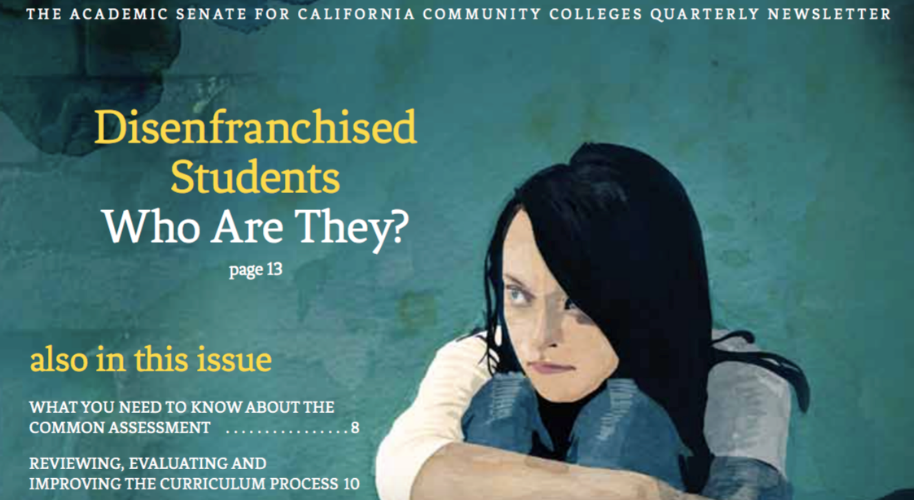 [Speaker Notes: Michael]
February 2016 Rostrum Article
Disenfranchised Students—Who Are They?

Written by TASSC members to inform readers and potential survey respondents about the disenfranchised students in the California Community College system.

Example of a disenfranchised student…

What does disenfranchise even mean?

What can faculty do?
[Speaker Notes: Michael]
September 2016 Rostrum Article
Disenfranchised Students—Where Are We Now?

Written by TASSC Chair and 2nd to sum up the work thus far:

Description of disenfranchised students

Preliminary Survey Results
[Speaker Notes: Michael]
Who are the disenfranchised students?
Students who are facing struggles for which assistance exists through established programs and services but do not qualify for or do not know how to access that assistance are disenfranchised.
Undiagnosed learning disabilities
In need of mental health services
Homeless
Former foster youth
Food insecure
Escaping gang affiliation
Fear of being labeled
Other…
[Speaker Notes: Michael]
Survey on Existing Services for Disenfranchised Students
Survey available February 15, 2016 thru April 15, 2016;

A little over 50 colleges responded, some had multiple responses;

Respondents included Counselors, Senate Presidents, CIOs, CSSOs, Student Services Deans, Counseling Deans, and others such as EOPS Faculty, Director or Dean of Student Equity, Faculty;

Most colleges that responded do not offer or assist with on or off campus housing, however, a few do;
[Speaker Notes: Ginni

Here is the survey:
What is your position at your college? (drop down menu)
Senate President
CIO
CSSO
Counseling Dean
Student Services Dean
Counselor
Other, please describe [text box]
 
What is the full name of your college? [text box]
 
The questions below are specifically about services offered to the disenfranchised students defined in the second whereas; these questions do not pertain to students who are currently part of programs such as EOPS, CalWorks, etc.
 
Does your college offer or assist students with on campus housing? If yes, how is this funded, what kinds of services are offered, and where do students find these services?
 
Does your college offer or assist students with off campus housing? If yes, how is this funded, what kinds of services are offered, and where do students find these services?
 
Does your college offer or assist students with obtaining food (for example, food pantries, vouchers, etc.)? If yes, how is this funded, what kinds of services are offered, and where do students find these services?
 
Does your college offer students any financial assistance programs (for example, short-term loans, monies for utilities, or the like)? If yes, how is this funded, what kinds of services are offered, and where do students find these services?
 
Does your college offer students on-campus childcare? If yes, how is this funded, what kinds of services are offered, and where do students find this service?
 
Does your college offer services for homeless students? If yes, how is this funded, what kinds of services are offered, and where do students find these services?
 
Does your college offer on-campus mental health services for students? If yes, how is this funded, what kinds of services are offered, and where do students find these services?
 
Has your college developed any partnerships with other organizations (Departments of Social Services, Rehabilitation, or the like)? If so, list those organizations and explain the partnerships.
 
How is information about any of the services referenced in this survey that are offered at or by your college disseminated to the college community?   
 
Are there additional ways that you would define students who are disenfranchised other than the second whereas of the resolution on page 1?  
 
Does your college have a formal or official method to identify disenfranchised students?  If so, what method is used?]
Survey on Existing Services for Disenfranchised StudentsServices for Homeless Students responses:
Nearly 70% of reporting colleges do not offer services: 
State funded--limited to handouts for shelters and contact info for community organizations.
Our College . . . has a hard time understanding that students can be homeless in non-traditional ways, let alone how to offer services. Faculty, including Senate representatives, have pushed for this topic to be central to how we understand our students, including its effect on success, persistence, and completion.
[Speaker Notes: Michael]
Survey on Existing Services for Disenfranchised StudentsServices for Homeless Students responses:
Of the colleges which do offer services, they are scattered or cohort-specific:
…LGBTQ centers
Just stop gap kinds of things, like lunches and toiletries if they need them . . . through donations
We try to help them engage with services in the community but no structured relationships.
not outside the scope of what we offer all of our students: Student Health Clinic, Food Pantry, etc.
[Speaker Notes: Michael]
Survey on Existing Services for Disenfranchised StudentsMore Response Summaries:
Diminishing funds for the college’s child-care program, which provided childcare for students in need as well as served as an educational program for their childhood development program;
Veteran specific mental health services;
LGBT centers;
Foster youth programs;
Services offered in silos – central access would allow more students to know what services exist and access them more easily.
[Speaker Notes: April]
Fullerton College
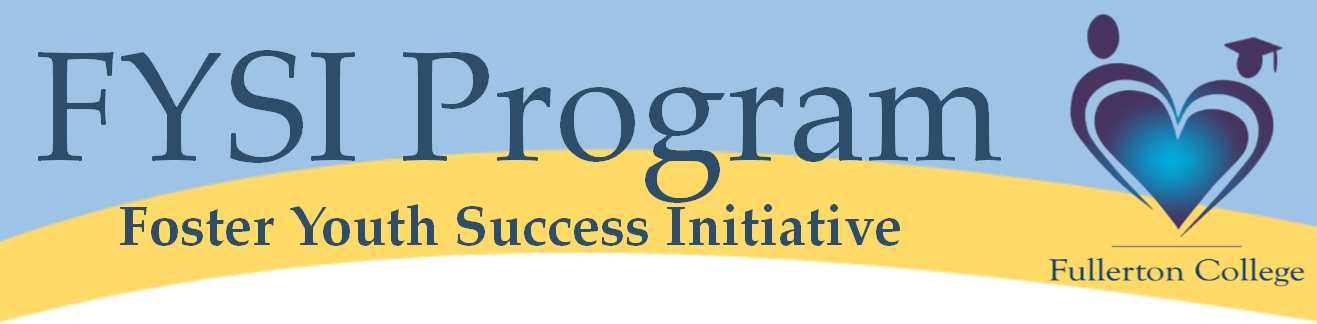 Presentation:
Dolores Cornejo, M.A. Ed
EOPS Student Services Specialist &
Foster Youth Liaison/FYSI Coordinator
CA Foster Youth – At Risk Population
At Greater Risk, California Foster Youth and the Path from High School to College  reveals heartbreaking statistics about the educational outcomes of the California foster youth:

45% of foster youth completed high school
compared with 53% of similarly disadvantaged youth
79% of the general student population
	43% of foster youth enrolled in community college
compared with 46% of similarly disadvantaged youth
59% of the general student population

41% of the foster youth enrolled in a CCC for a second year
compared with 48% of similarly disadvantaged youth 62% of the general student population.



Source: Stewart Foundation May 22, 2013
COMMON BARRIERS TO COLLEGE
K-­12 school and placement instability
Academic/learning gaps
Lack of educational advocacy
Low high school graduation rates
Records transfer and confidentiality issues
High rate of homelessness after emancipation
Long-­term effects of abuse and neglect
Where do the youth go … Why does it matter?
70% of all California State Prison inmates are former foster youth
36% of California foster youth become homeless within 18 months of emancipation
One in four become incarcerated within two years of emancipation
51% are unemployed within 2-4 years of emancipation
40% on public assistance within 2-4 years of emancipation
50% of all female foster youth will become pregnant by age 19
1% of all foster youth who enroll in college actually earn their bachelor’s degree
Sources: http://www.unitedfriends.org/about-ufc/faq/life-after-foster-care
FYSI Program History
Fullerton College -Transfer Center & Cadena Cultural Center and  Orangewood Children’s Foundation (then Guardian Scholars)

 VPSS moved Guardian Scholars to EOPS in Fall 2008 and changed the name of the program to FYSI to align with the CCCCO FYSI 

EOPS/FYSI began to collaborate with Admissions & Financial Aid 
CCCApply
Chafee
EOPS Application

 Outreach efforts to foster youth agencies increased
FYSI – Student Participation Growth
Outreach/Referral 
Students
Orangewood Children’s Foundation
United Friends of the Children
Olive Crest 
Crittenton 
Fullerton Union Unified School District
Anaheim Union Unified School District
Orange County Department of Education 
Orange County Probation Department
John Burton Foundation 
California Pathways
 Region 8 colleges
FYSI PROGRAM ELIGILITY
Be under the age of 35 years old. 
Provide a “Ward of Court Letter” from the county of last placement.
Must qualify for the BOGG fee waiver. (A, B or C)**
Students must file a FAFSA & Chafee Application (for those that qualify).
Enroll in a minimum of 6 units.

**Currently FYSI students do not have to be eligibly for EOPS to participate.
FYSI Program Services
Financial Aid & Scholarship Assistance 
Printing Accounts
Child Care Assistance
Community Referrals (Housing, Food Bank, Clothing, etc.)
Transportation Assistance 
OCTA Bus Pass
Parking Permit & Gas Cards
 Assistance with student Fees
A.S. Benefits
Student IDs
Health Center Fees
Priority Registration 
Program Orientation 
FYSI Liaison & Program Coordinator 
Academic Counselors
High School Outreach/ Program Assistants
Book Service Award 
Other required course materials 
Backpacks & Educational School Supplies 
Workshops
FC FYSI Funding - Student Equity Funds
FYSI Student Program Requirements
3 Required Counseling Appointments
1st appointment during the semester (Student must call or make appointment in-person)
2nd Academic Progress Report (APR)
If student submits with all “C’s” and above this will count as a Counseling contact
If student is not passing with all “C’s” or above then they will have to meet with a Counselor in-person to review APR – DEADLINE
3rd appointment can be scheduled Mid-Semester and must be completed before the semester  (Student must call or make appointment in-person) 
Specialist Appointment:
Must schedule 1 appointment with FYSI Liaison.
Tutoring – Workshop:
NEW STUDENTS ARE REQUIRED TO COMPLETE 3 HOURS OF TUTORING FOR THE SEMETER 
CONTINUING STUDENTS HAVE THE OPTION TO COMPLETE 1 WORKSHOP OR COMPLETE 3 HOURS OF TUTORING
FYSI PROGRAM ACTIVITIES
FYSI Mini Conference/Program Orientation 
2 weeks  prior to the start of each semester
FYSI Community Conversation 
Northern CAL University Tour 
Workshops:
Time Management & Study Skills 
Conflict Resolution 
Study Abroad 
How to budget 
Healthy Relationships
Financial Literacy 
Financial Aid 
Stress Management
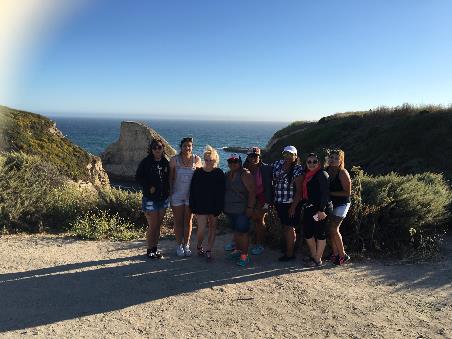 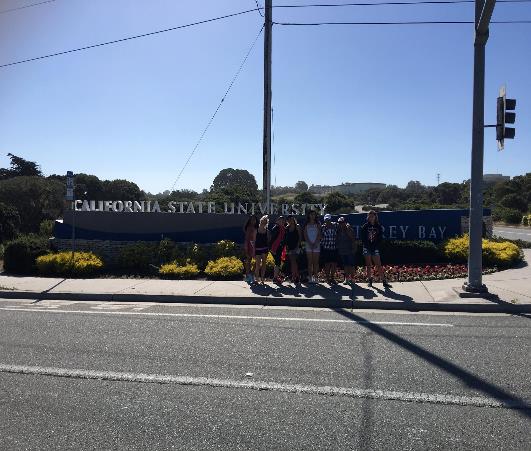 Communication
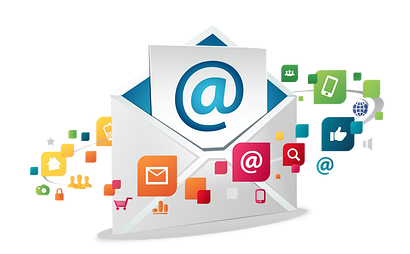 Website
     http://fosteryouth.fullcoll.edu 

Emails:	
     fosteryouth@fullcoll.edu 
     Dcornejo@fullcoll.edu    
Phone
     (714)732-5382 – Dolores Cornejo, FYSI Liaison
     (714) 992-7000 ext.24115 – FYSI Assistance Desk

Facebook 
    facebook.com/FullertonCollegeFYS

REMIND App
    @FYSI1
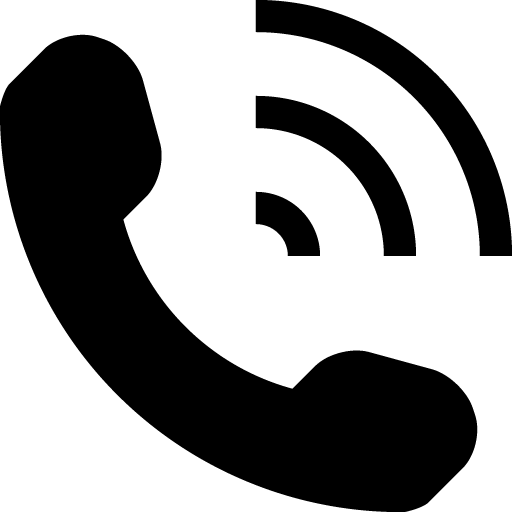 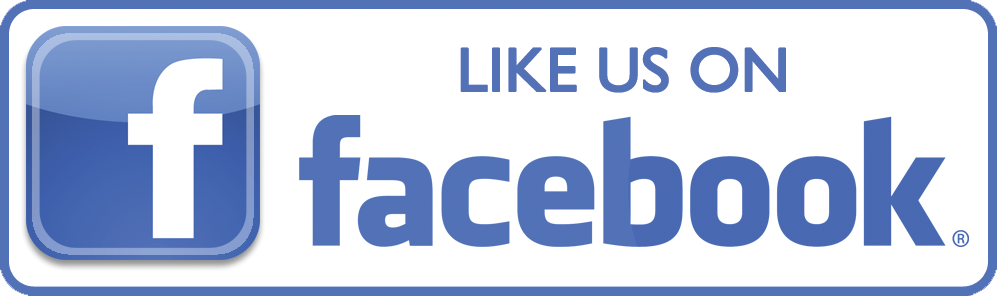 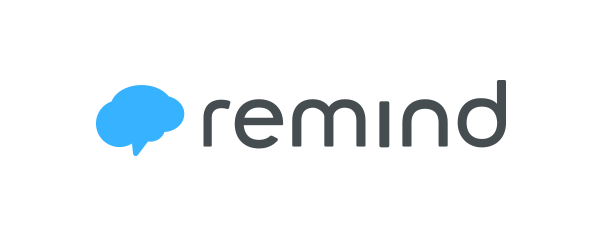 Discussion
What services does your college offer to disenfranchised students?
What services has your college discussed offering to disenfranchised students?
What obstacles does your college face in offering services to disenfranchised students?
What services would you like your college to offer?
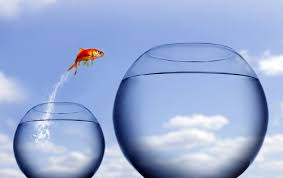 [Speaker Notes: Ginni]
Thank you!
[Speaker Notes: Ginni]